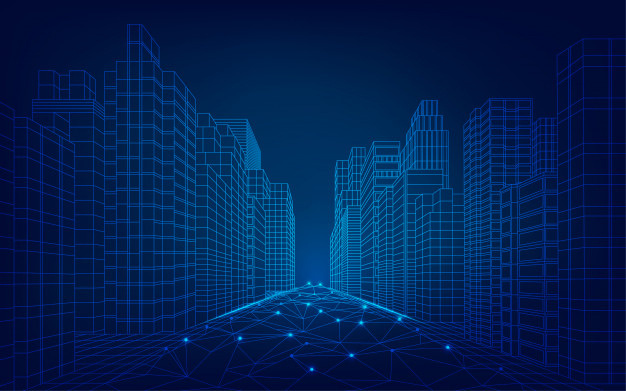 Annual & Special Meeting of Shareholders
2023
Agenda
DATE: 
TIME: 
CHAIR:
September 20, 2023
10:00 a.m. EST
Vernon Lobo
Details:
(1)Annual and Special Meeting Called to Order
(2)Appointment of Secretary
(3)Appointment of Scrutineer
(4)Notice of Annual and Special Meeting 
(5)Scrutineer’s Report on Attendance
(6)Meeting Regularly Constituted
(7)Voting Explanation
(8)Annual Report for the Year Ended March 31, 2023
(9)Nomination for Directors
(10) Election of Directors Resolution
(11) Appointment of Auditors Resolution
(12) Re-Approval of Employee Stock Option Plan
(13) Other Business 
(14) Conclusion of Meeting
(15) Management Presentation
(16) Question and Answer Session
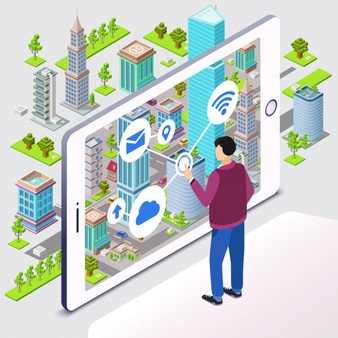 SEPTEMBER 2023
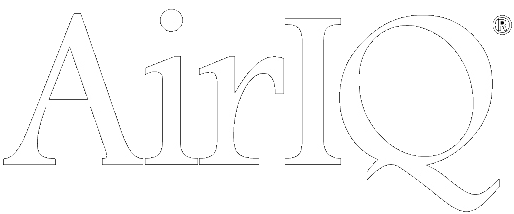 Annual & Special Meeting of Shareholders
AirIQ Inc. Proven Leaders in IoT Asset Tracking Solutions
2023
Disclaimer
This presentation contains historical and forward-looking statements. The forward-looking statements involve risks and uncertainties. Forward looking statements appearing in this presentation represent management’s current estimates and these may change significantly as new information comes to hand. 

The information contained in this presentation has been obtained by AirIQ Inc. from its own records and from other sources believed to be reliable, however no representation or warranty is made as to its accuracy or completeness. Reference should be made to the Company’s most recent Annual Report filed with Canadian securities regulatory authorities (and available at www.sedarplus.ca) for a description of the major risk factors.
AirIQ Inc. Proven Leaders in IoT Asset Tracking Solutions
2023
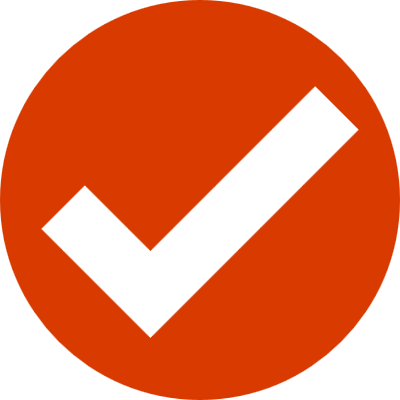 13% increase in recurring revenue to nearly $3.9 million
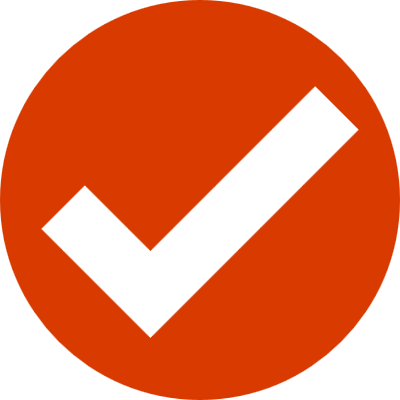 16% increase in total revenue to approx. $5 million
Accomplishments of Fiscal Year March 31, 2023
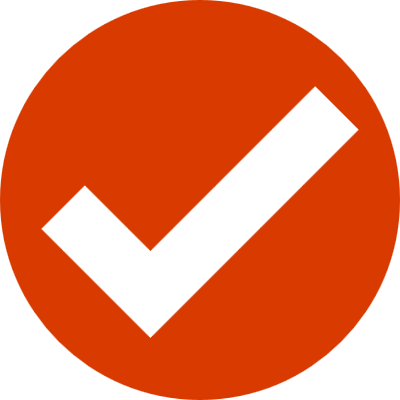 52% in Net Income increased to almost $863k
Deferred tax asset of $2.9 million recognized, leading to an additional $0.10 net income per share increase
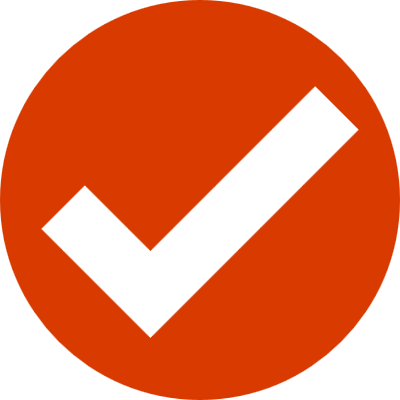 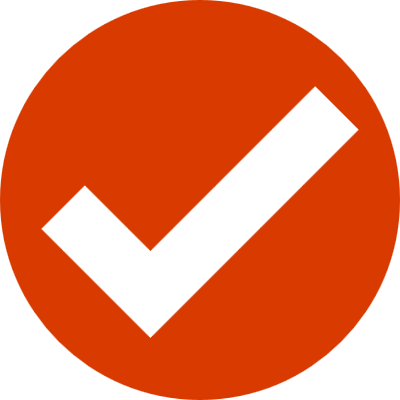 Cash Increase: 15% increase to approx. $2.2 million
361k shares repurchased under normal course issuer bid for average purchase price of $0.27
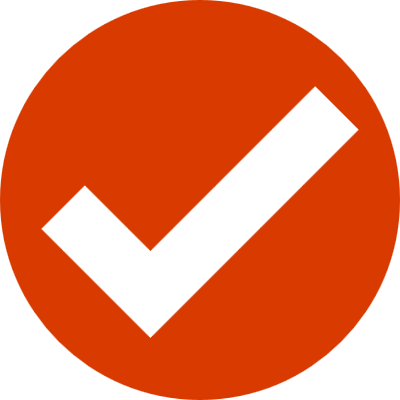 AirIQ Inc. Proven Leaders in IoT Asset Tracking Solutions
2021
2023
Market Capitalization
IQ
Symbol (TSXV)
$0.45
Closing share price September 19, 2023
29.6 million
Share Issued and Outstanding as of June 30, 2023
$13.2 million
Market Capitalization as of September 19, 2023
Nil
Warrants as of June 30, 2023
2.5 million
Options as of June 30, 2023
30.5  million
Fully Diluted Shares O/S as of June 30, 2023
$2.8 million
Cash as of June 30, 2023
$2.4 million
Working Capital as of June 30, 2023
AirIQ Inc. Proven Leaders in IoT Asset Tracking Solutions
2023
102% Increase 
Recurring Revenue
Annual Recurring Revenue Growth
AirIQ Inc. Proven Leaders in IoT Asset Tracking Solutions
2023
Book Value Per Share
38% CAGR
Since 2014, Book Value Per Share has increased by 18x
[Speaker Notes: 38% CAGR without DTA effect; 47% with DTA]
AirIQ Inc. Proven Leaders in IoT Asset Tracking Solutions
2023
Publicly Listed Canadian Telematics Comparison
Trailing 12 Month Values as of September 2023
Enterprise Value/ Recurring Revenue
Enterprise Value/ EBITDA
Enterprise Value
Recurring Revenue
Net Income
EBITDAS
Company
BeWhere Holdings Inc. (BEW.V)
607
3
15,691
4,618
677
12
Blackline Safety Corp. (BLN.TO)
(40,588)
45,071
(40,479)
271,753
6
N/A
Total Telcom Inc. (TTAZ.V)
609
11,299
14
19
782
526
Industry Average
16,766
99,581
13
(13,043)
(13,115)
9
AirIQ Inc. (IQ.V)
3
9
12,086
4,100
1,293
952
AirIQ Inc. Proven Leaders in IoT Asset Tracking Solutions
2023
Acquisitions
Accretive  to drive growth and increased shareholder value
Growth Opportunities
Access to new customer base
Innovative product initiatives
Partnerships
Rental Equipment
Construction
Markets
CAGR:
CAGR:
15.5%
4.62%
2019-2026
2022-2029
Video Telematics
.
CAGR:
Solutions
18%
2027
AirIQ Inc. Proven Leaders in IoT Asset Tracking Solutions
2023
Significant cash balance for potential acquisitions and share buybacks
Predictable/high margin and growing recurring revenues
Choosing AirIQ
Consistent EBITDA and Net Income Profitability
Significant increase in book value per share
Undervalued stock providing upside opportunity for investors
AirIQ Inc. Proven Leaders in IoT Asset Tracking Solutions
2023
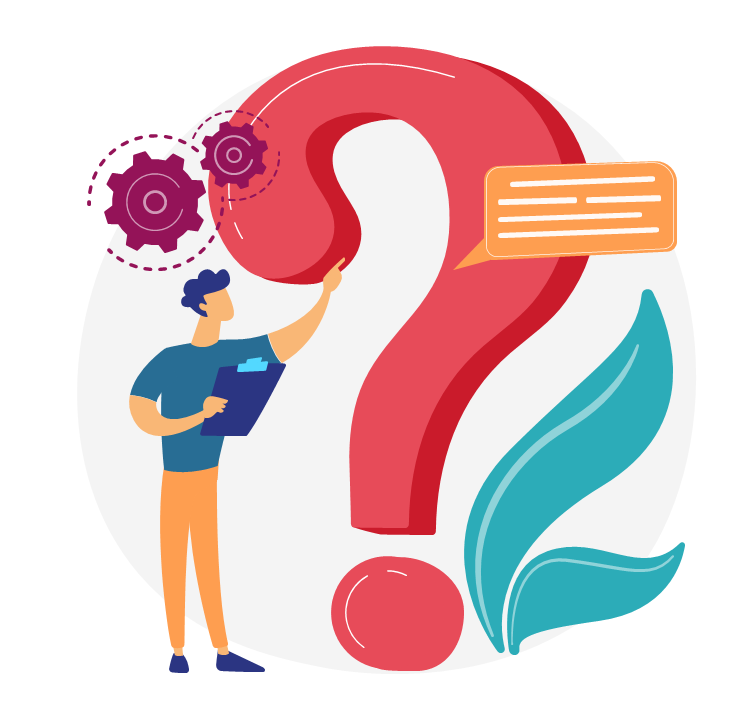 QUESTIONS